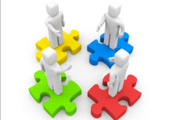 Организация образовательного процесса детей, проявивших выдающиеся способности в системе общего и дополнительного образования
Принципы организации образовательного процесса:
Развивающего и воспитывающего обучения
Индивидуализации и дифференциации обучения
Учет возрастных возможностей
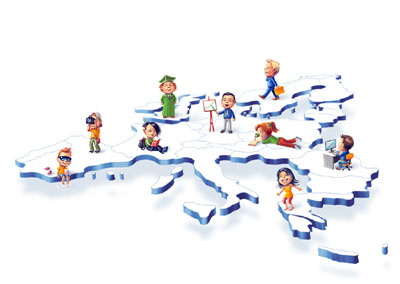 Приоритетные цели обучения:
Развитие духовно-нравственных основ 
Создание условий для развития творческой личности (поддержание и развитие внутренней мотивации)
Развитие индивидуальности одаренного ребенка
Обеспечение широкой общеобразовательной подготовки высокого уровня
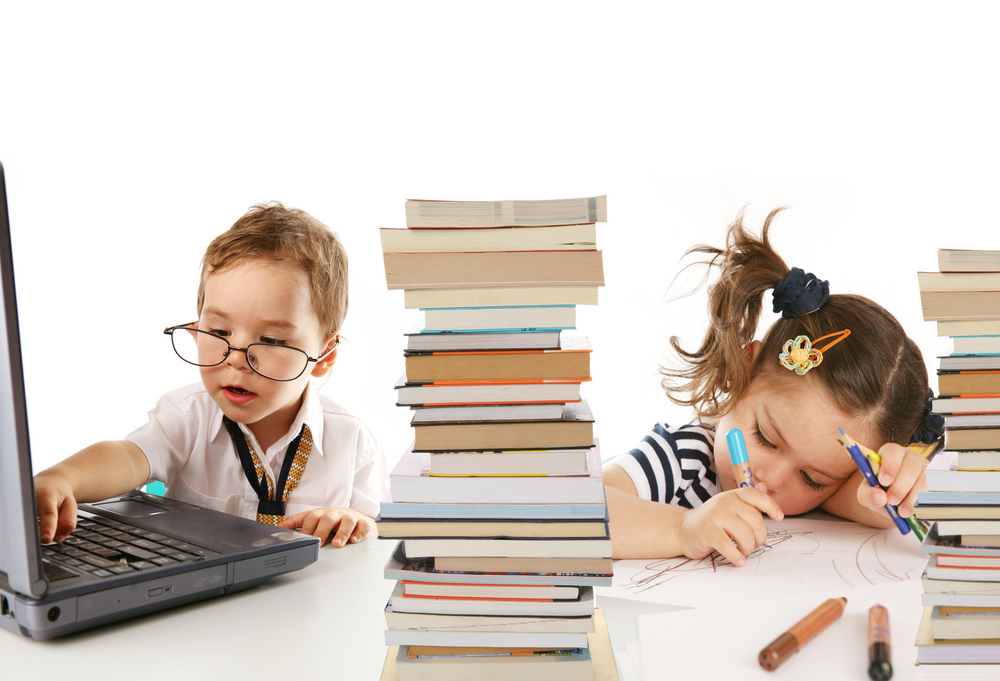 Содержание образования:
Ускорение
Углубление
Обогащение
Проблематизация
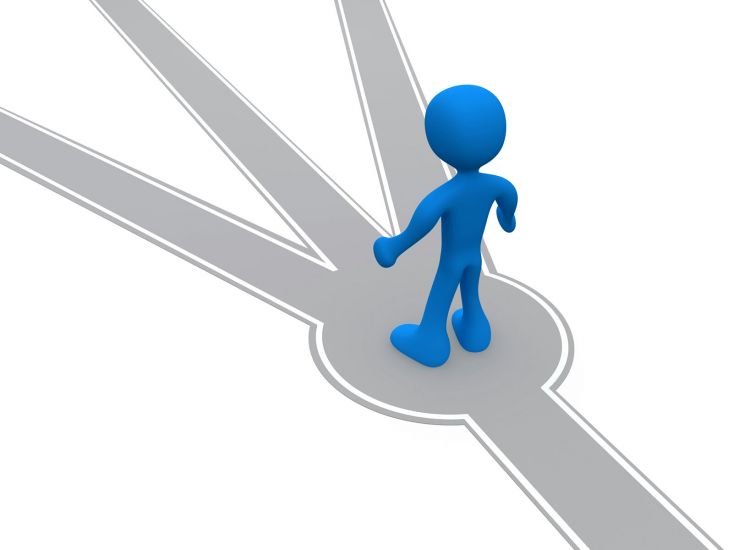 Методы обучения:
Методы творческого характера – проблемные, поисковые, эвристические, исследовательские, проектные
Методы самостоятельной, индивидуальной, групповой работы
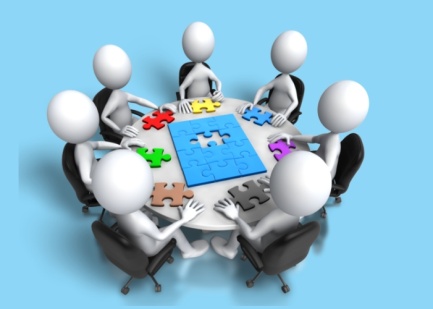 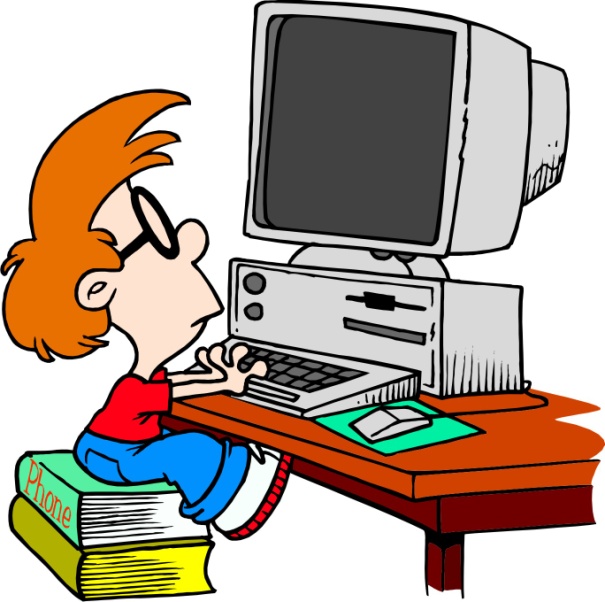 Средства обучения:
Наличие и свободное 
использование разнообразных 
источников и способов получения
информации, через компьютерные сети

Современные средства обучения

Средства, обеспечивающие богатый зрительный ряд (видео, DVD т. п.)
Формы обучения:
Работа по индивидуальному плану и составление индивидуальных программ (Тьюторское сопровождение)



Занятия по свободному выбору
Организация исследовательских секций и объединений (проектный метод)
Школа выходного дня
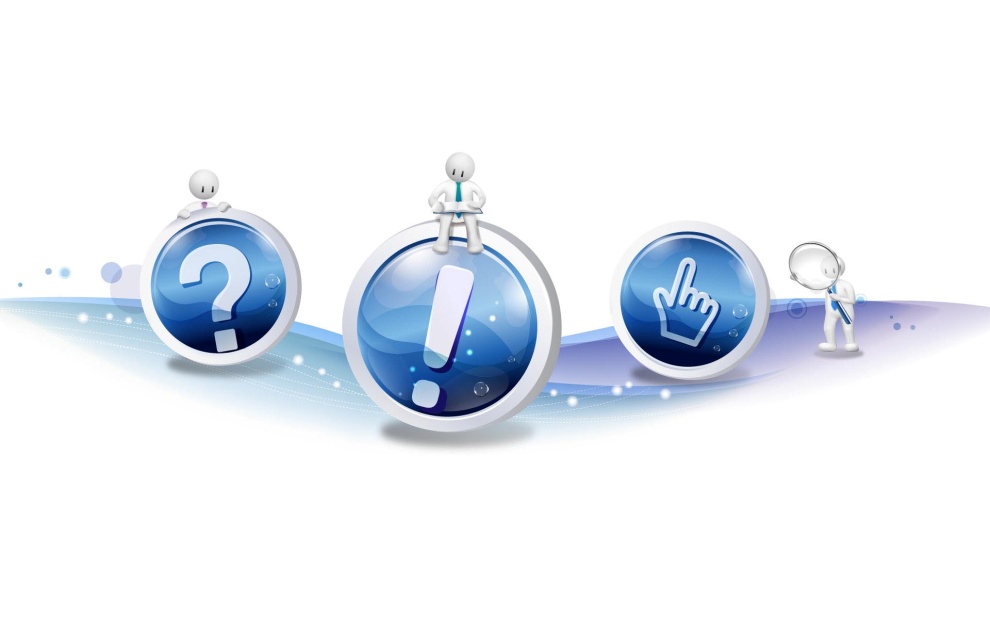 Формы обучения:
Дифференциация параллелей
Перегруппировка параллелей
Попеременное обучение
Обогащенное обучение
Группировка учащихся внутри одного класса
Смешанное обучение 
«Перевернутый класс», 
«Ротирование станций», 
«Ротирование лабораторий»,
«Гибкий метод»
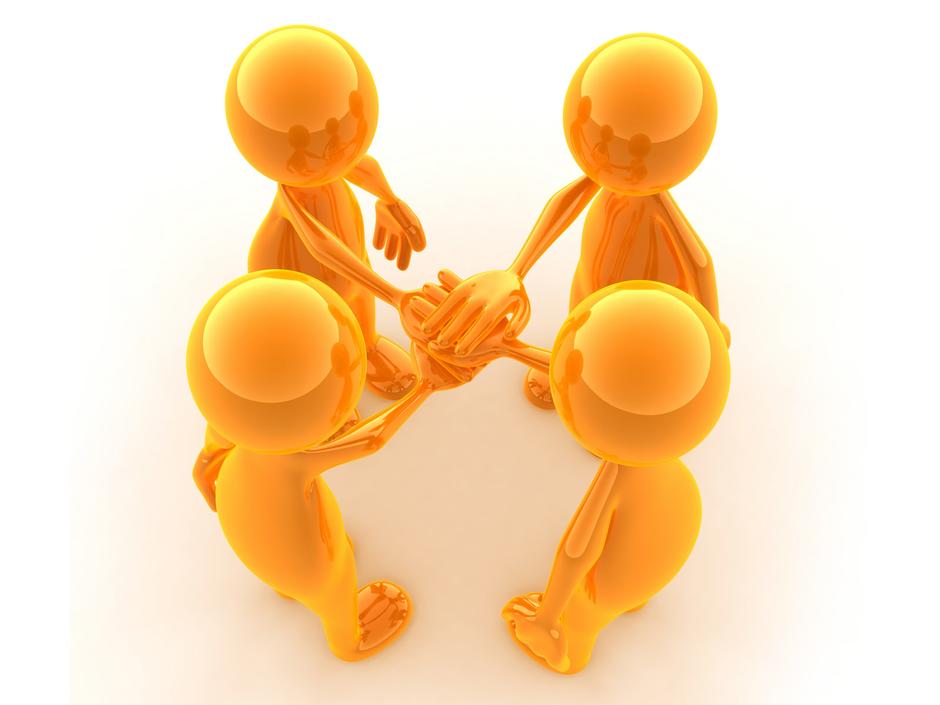 Система дополнительного образования (формы):
Индивидуальное обучение или обучение в малых группах по программам творческого развития в определенной области.
Работа по исследовательским и творческим проектам в режиме наставничества
Очно-заочные школы
Каникулярные сборы, лагеря, мастер-классы, творческие лаборатории
Творческие конкурсы, фестивали, олимпиады
Детские научно-практические конференции
Спасибо за внимание!